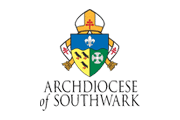 Chaplaincy and Youth Ministry Apprenticeship
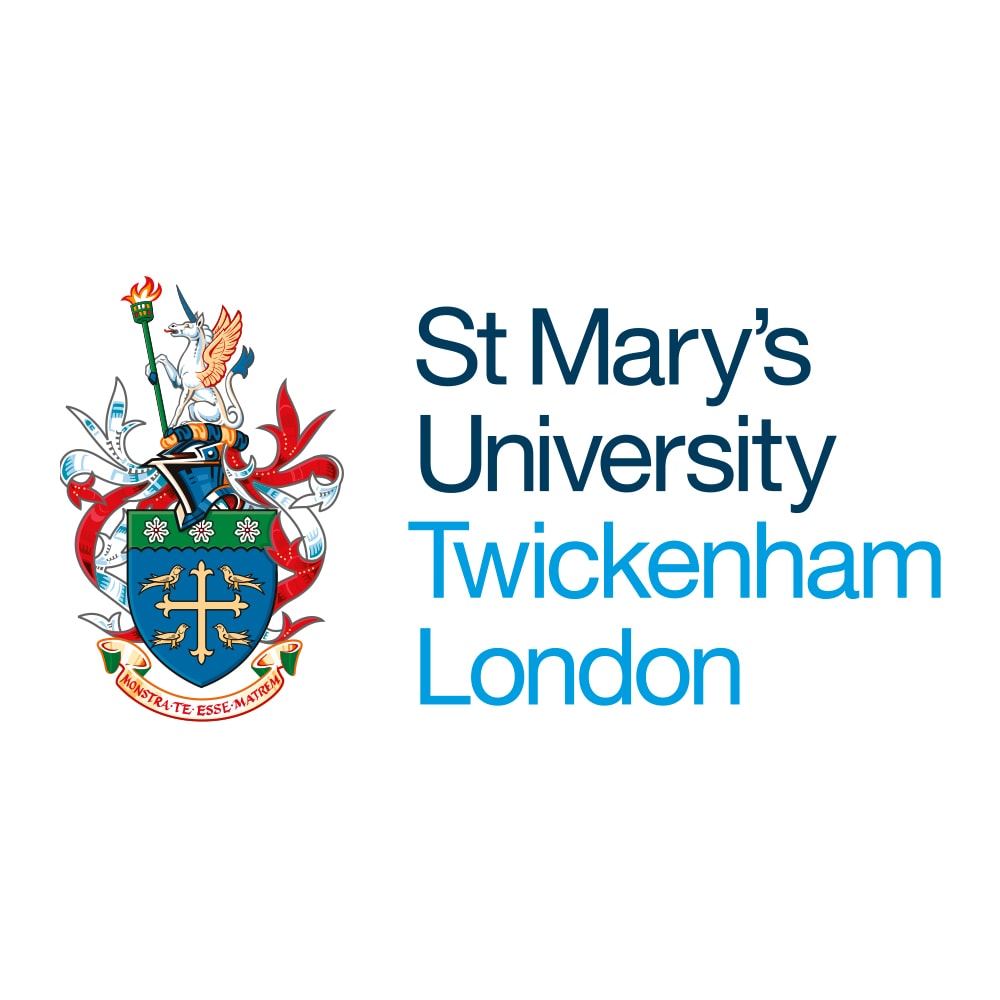 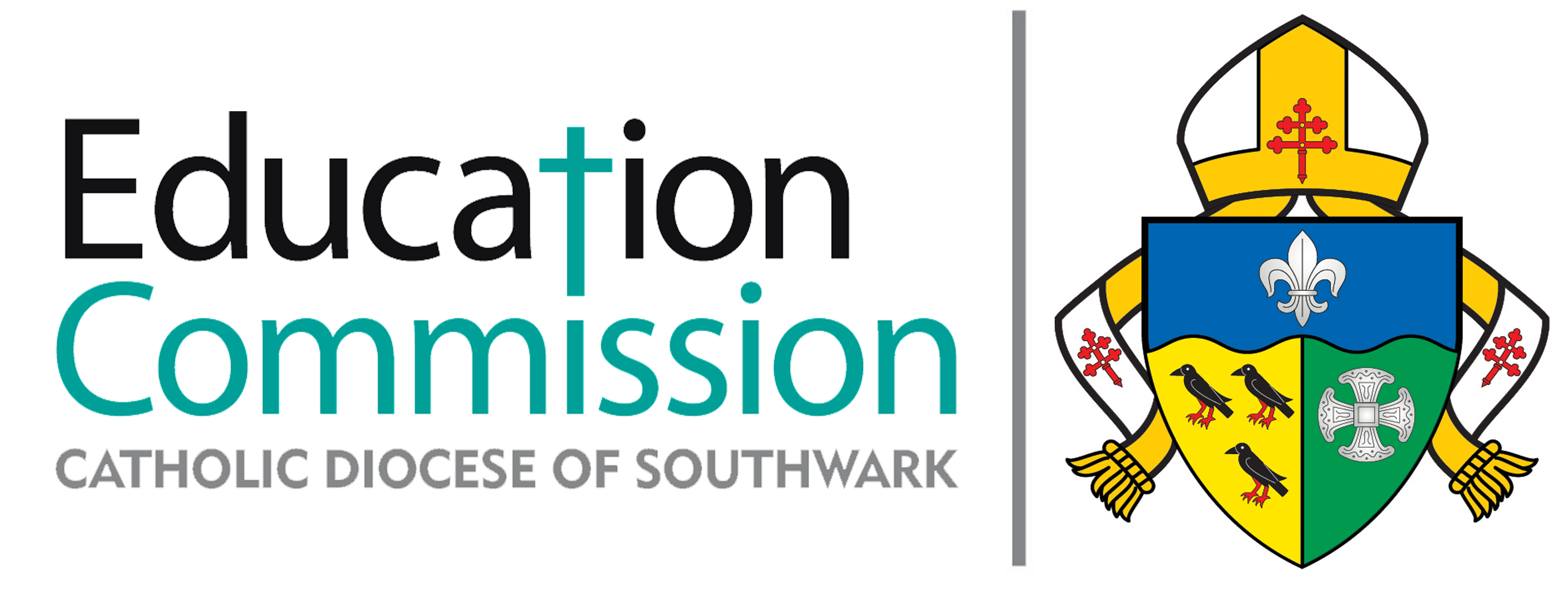 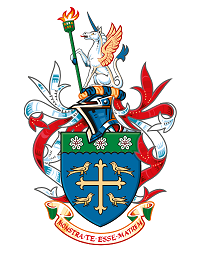 “Each of you should use whatever gift you have received to serve others, as faithful stewards of God’s grace in its various forms.”
1 Peter 4:10
This quote lies at the heart of any form of ministry in the Church.  
Being formed in the knowledge, skills and virtues to support our young people can only enrich their encounter with Christ.
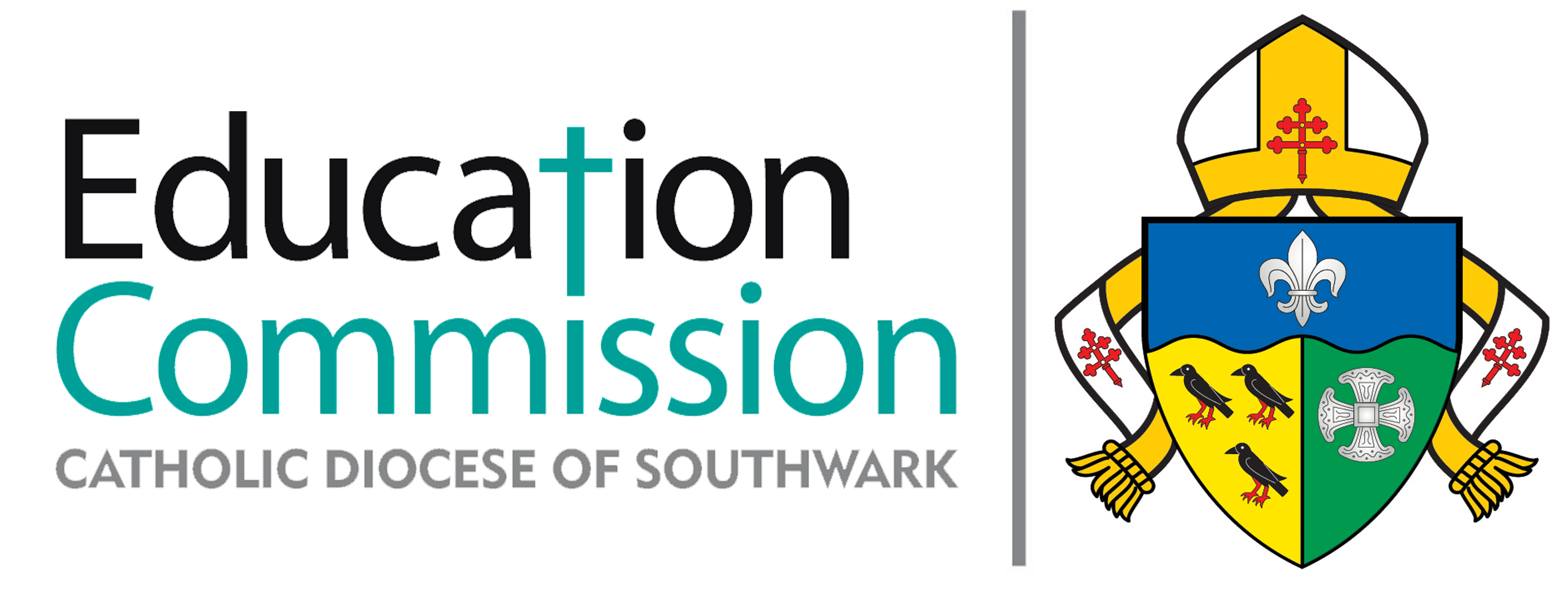 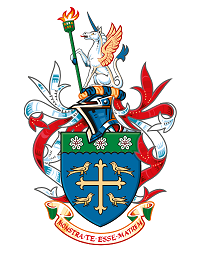 The Vision
The Chaplaincy and Youth Ministry Apprentice is designed to …

Develop spiritual formation for Chaplains and Youth Ministers in a collegial setting
Develop knowledge, skills and behaviours for ministry
Develop an understanding of working in a school or parish setting
Develop a supportive network for Chaplains and Youth Ministers to share good practice
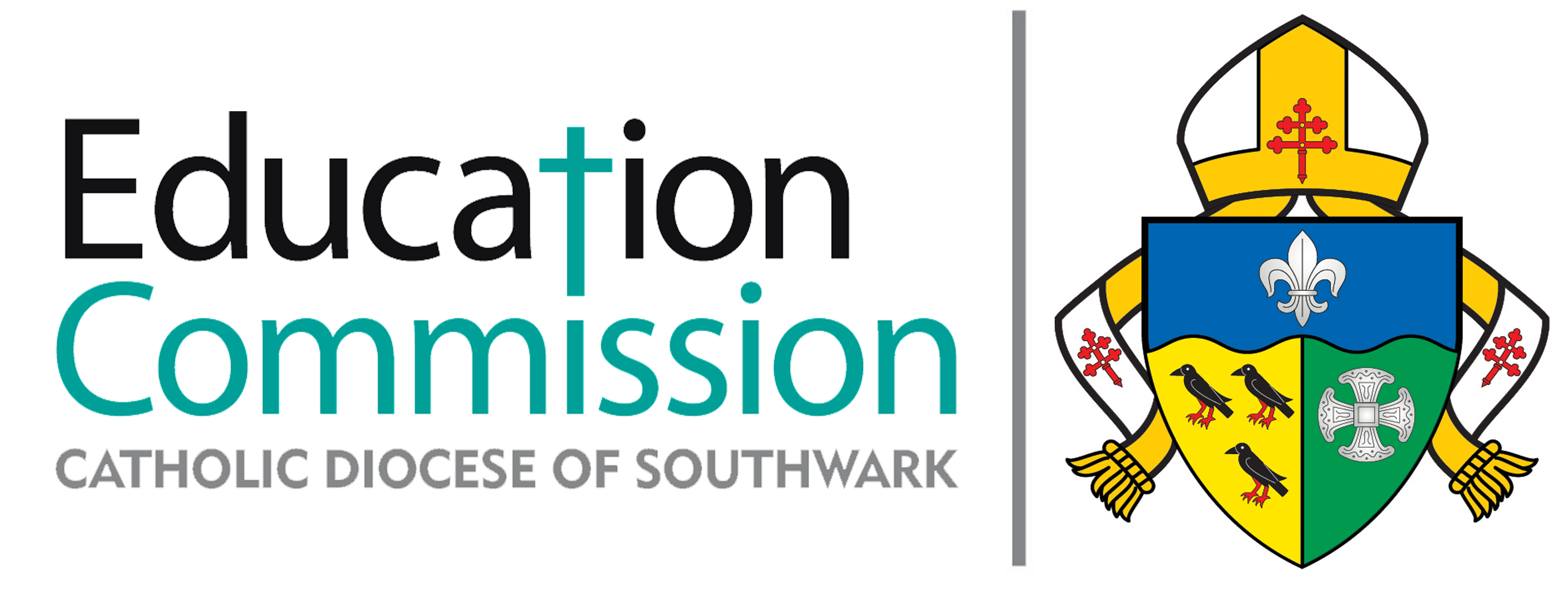 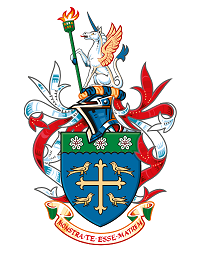 Two Strands
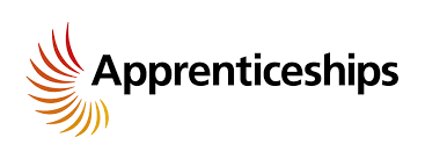 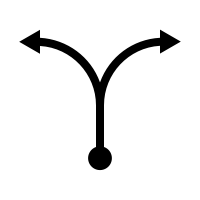 Children's, Young Peoples and Family Practitioner Level 4
Catholic Certificate in Religious Studies
(Optional)
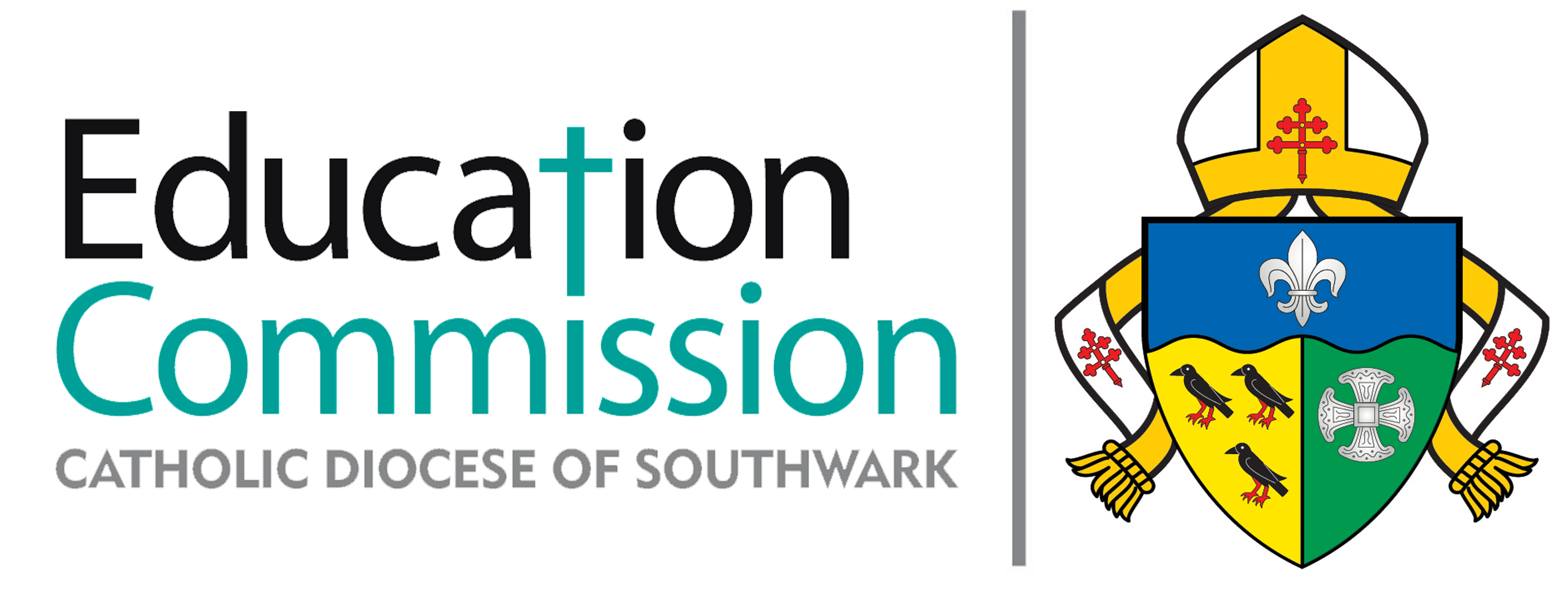 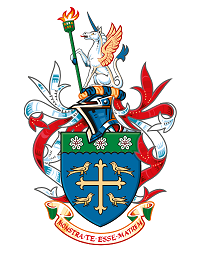 The Course
Course commences - January/September
Course Duration - 2 years with use of university facilities
Level 4 - Certificate in Higher Education in School Chaplaincy and Youth Ministry (Children, Young People and Families Practitioner Apprenticeship)
Formal graduation by St Mary's University
Delivery – 80% on site training, 20% academic input delivering modules and CCRS. Online equivalent of 2 days a month and 2 days directed tasks with area hubs facilitated where appropriate and tutorial support
End Point Assessment – Portfolio of 25 assignments evidencing learning and competence including observation and interview by assessor
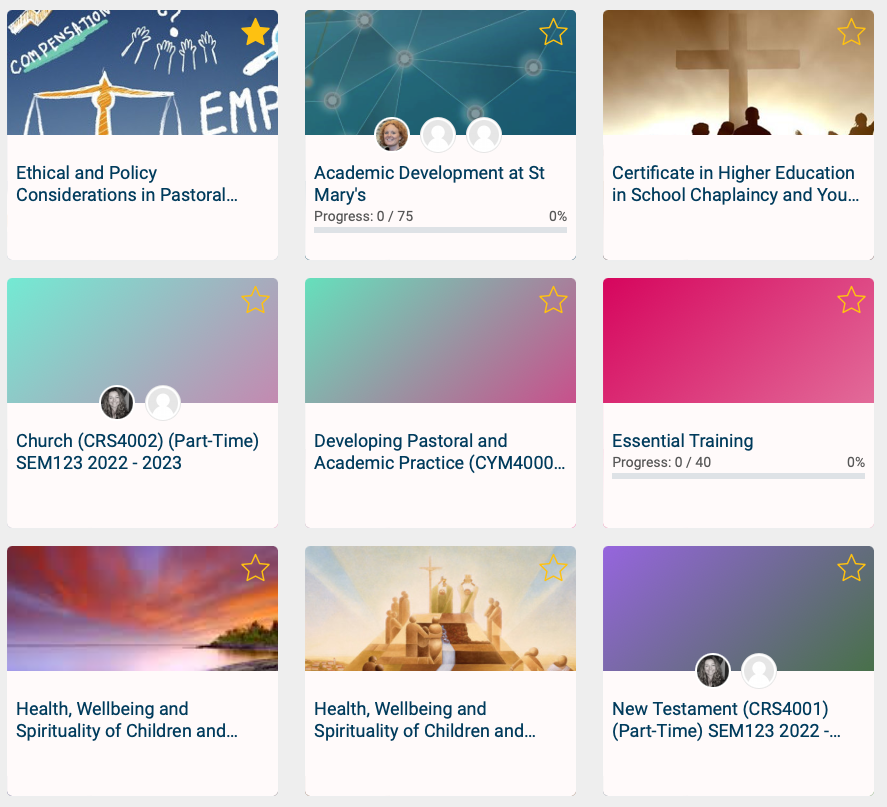 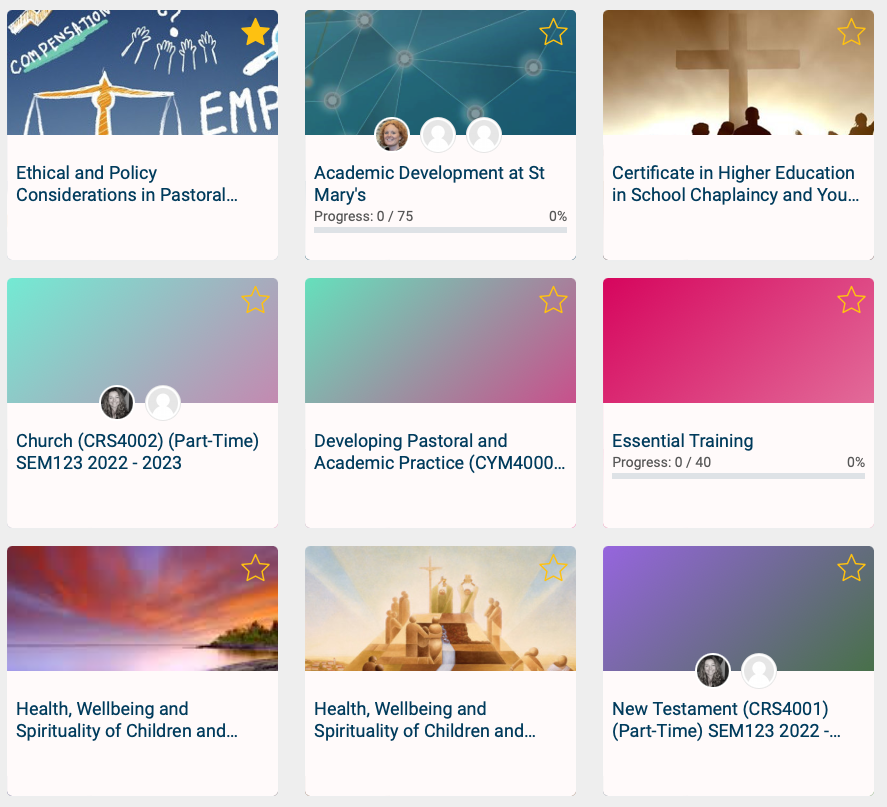 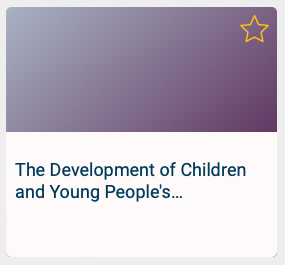 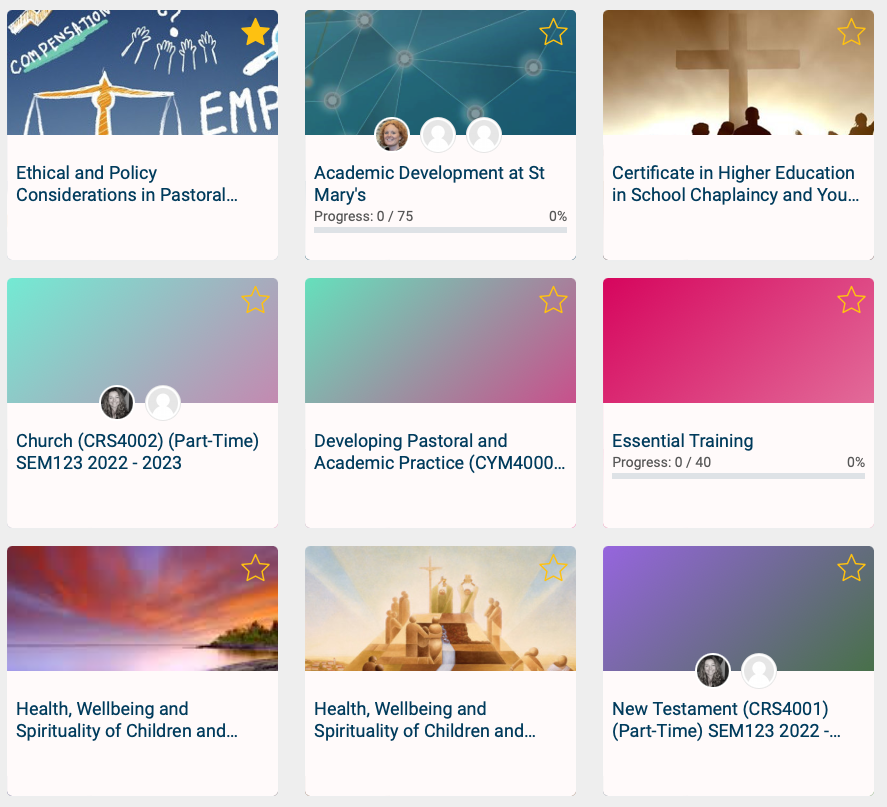 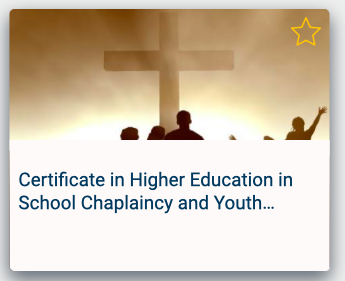 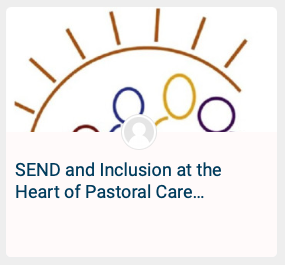 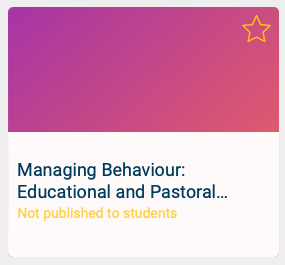 Programme Structure
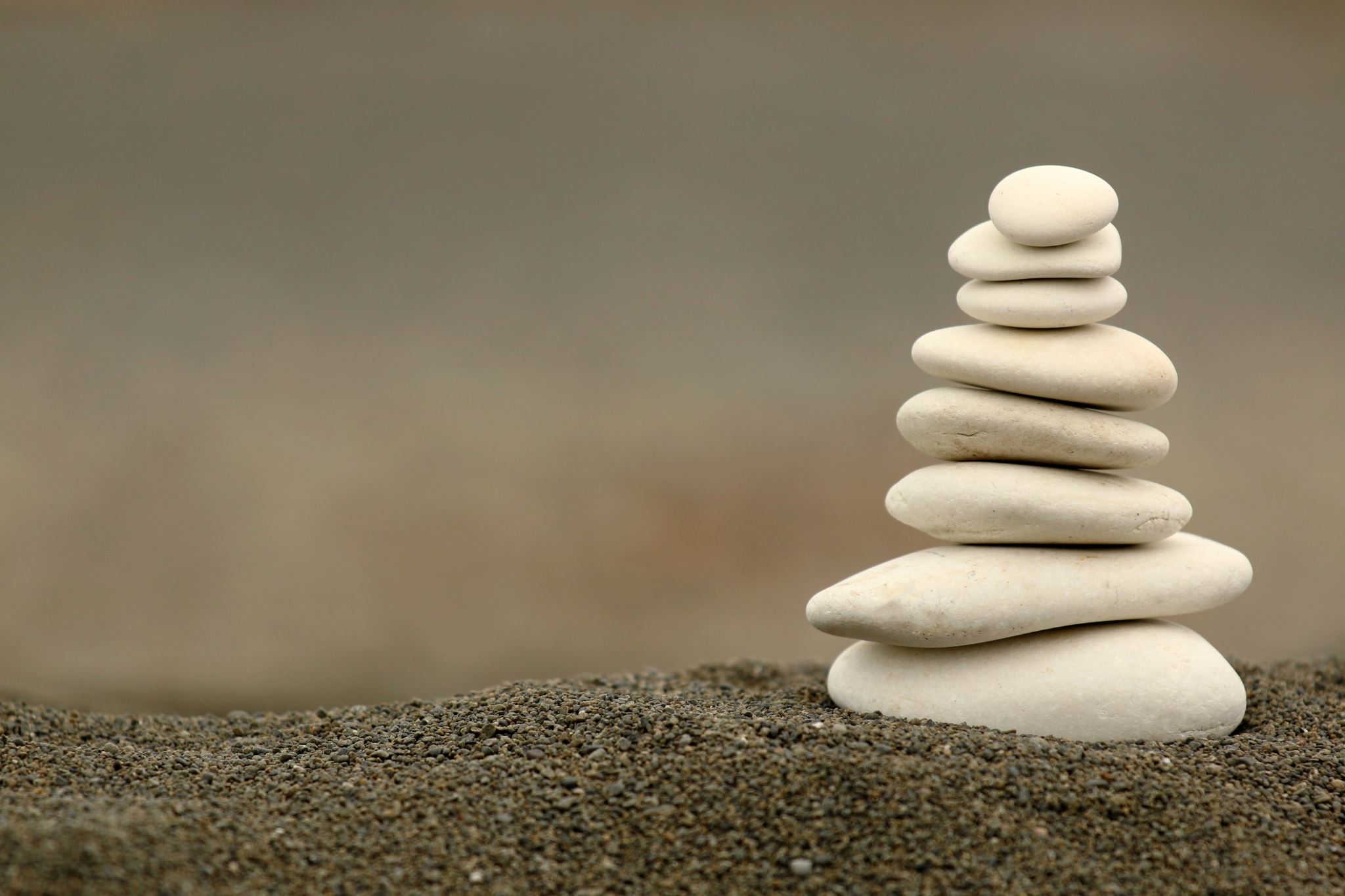 Catholic Certificate in Religious Studies
Sacraments
Christology
Liturgy and Prayer
Christian Morality
Church
New Testament/Old Testament
School Chaplaincy/Youth Ministry
feel confident answering questions as the course leaders have created a safe space for all the students to develop.
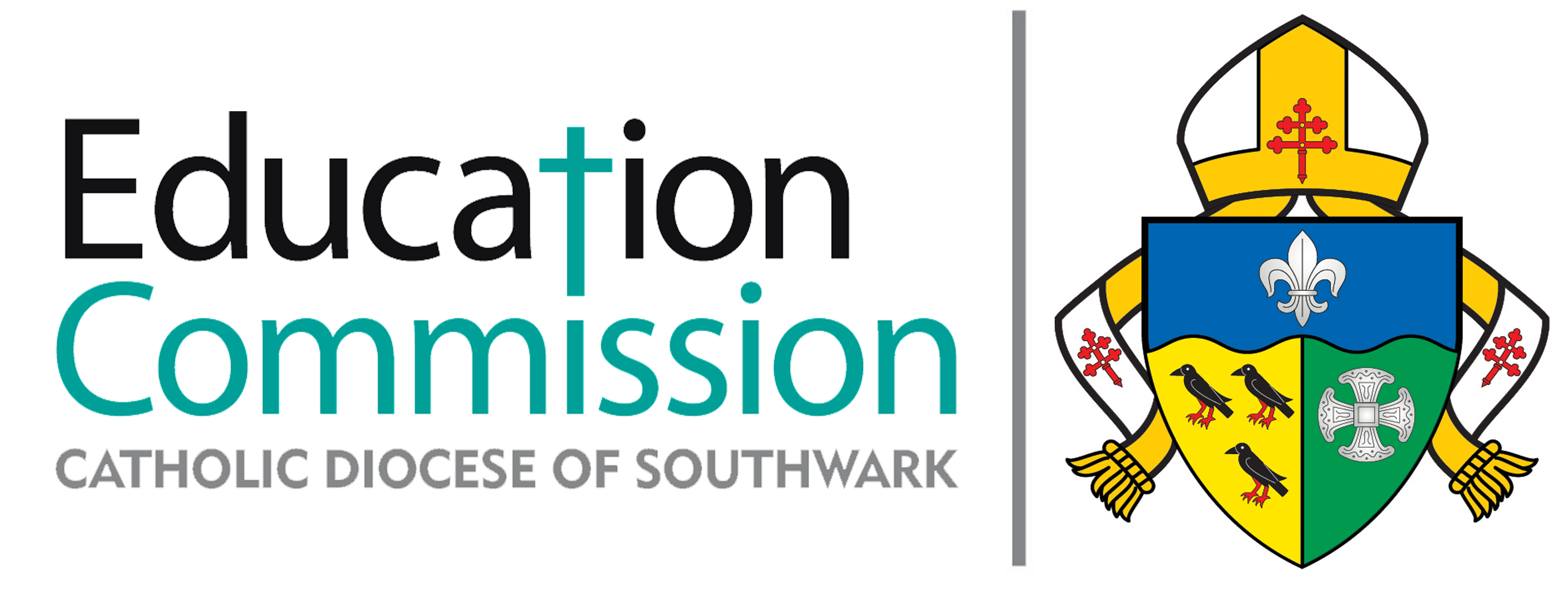 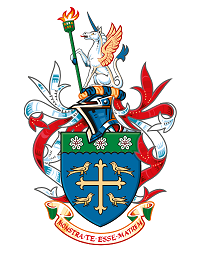 Student Testimonials
My experience of studying this course has been incredible, very practical and I continue to learn and develop different skills that I would not have learned otherwise!
I feel confident answering questions as the course leaders have created a safe space for all the students to develop.
I cannot wait to continue with the course in the next couple of weeks, to see my friends (virtually) and to continue learning!
I particularly enjoy writing and delivering presentations as it pushes me to develop public speaking skills and become more confident. These skills have both been valuable during my placement at school when leading a staff liturgy and delivering acts of worship to students.
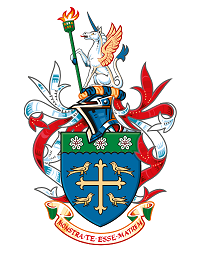 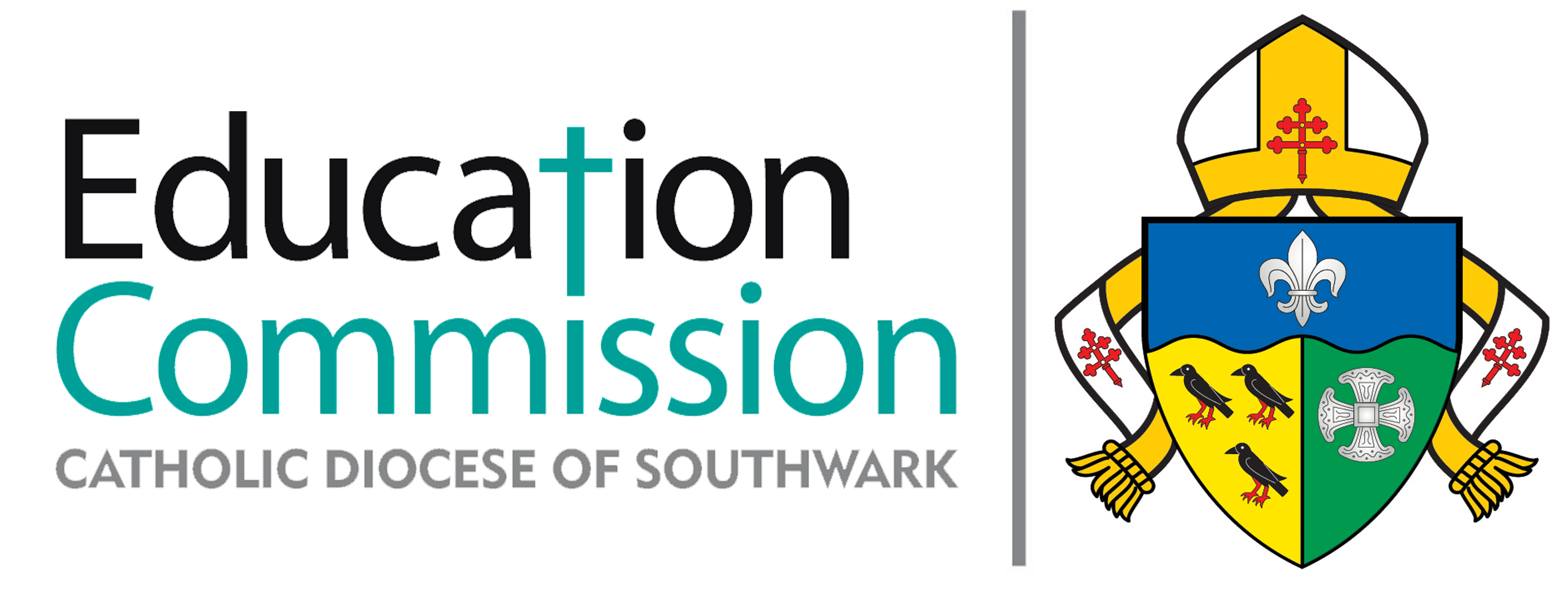 Ofsted Inspection May 2023
Senior leaders have thoughtfully created an apprenticeship course aimed at individuals who want to become lay chaplains within schools. They work closely with employers and the diocese to consider carefully the needs of different schools. All apprentices are taught about safeguarding, health and well-being and spirituality. This helps apprentices to understand their pastoral role in school. Apprentices then learn about more complex topics such as working with those with special educational needs and disabilities (SEND), managing complex behaviours, and ethical issues facing lay chaplains.

Senior leaders have recruited highly experienced teaching staff, who have expertise in working as senior lay chaplains. Apprentices value the experience that staff have. They are supported well through frequent reviews and good quality learning resources that that teachers use in lessons, and apprentices use for independent study. Apprentices learn the knowledge they need to be effective lay chaplains. They complete assessments on teachers give them helpful feedback, highlighting as necessary, any areas for development.
(Thanks to all who have contributed to the success of the course)
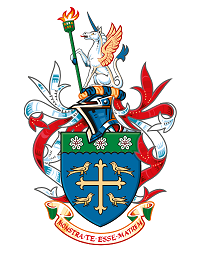 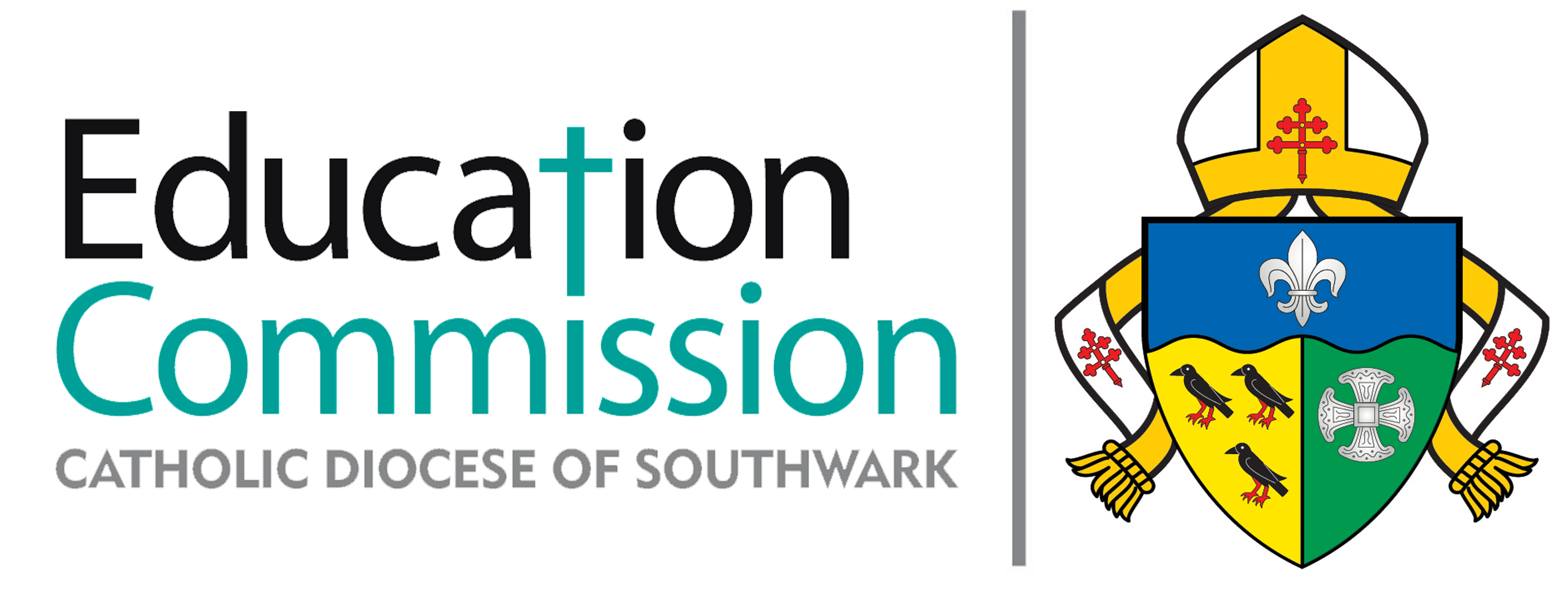 Employers
0.5% levy paid by high schools and MATS and dioceses lost unless apprentice employed
SMU draw down training grant when employer registers on apprenticeship portal – the grant pays for the course
Induction and support for employers where required
Provides properly developed CPD for the chaplains  and parish youth workers who often do not get such opportunities
Networking and hopefully an annual conference - supports retention
Staff feel valued and in turn value a professional approach
I have watched my apprentices grow in both confidence, strength and understanding. As a Chaplain I was never given this training and to see how it is impacting and empowering those I am supporting is amazing.​
This programme has been hugely powerful and beneficial for our two schools. The Apprenticeship programme has meant we have been able to expand our model of Chaplaincy so that we may be able to better support the Catholic Life and Spiritual Development of our two schools.
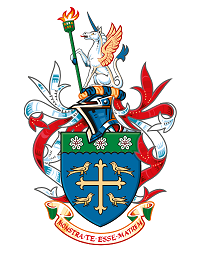 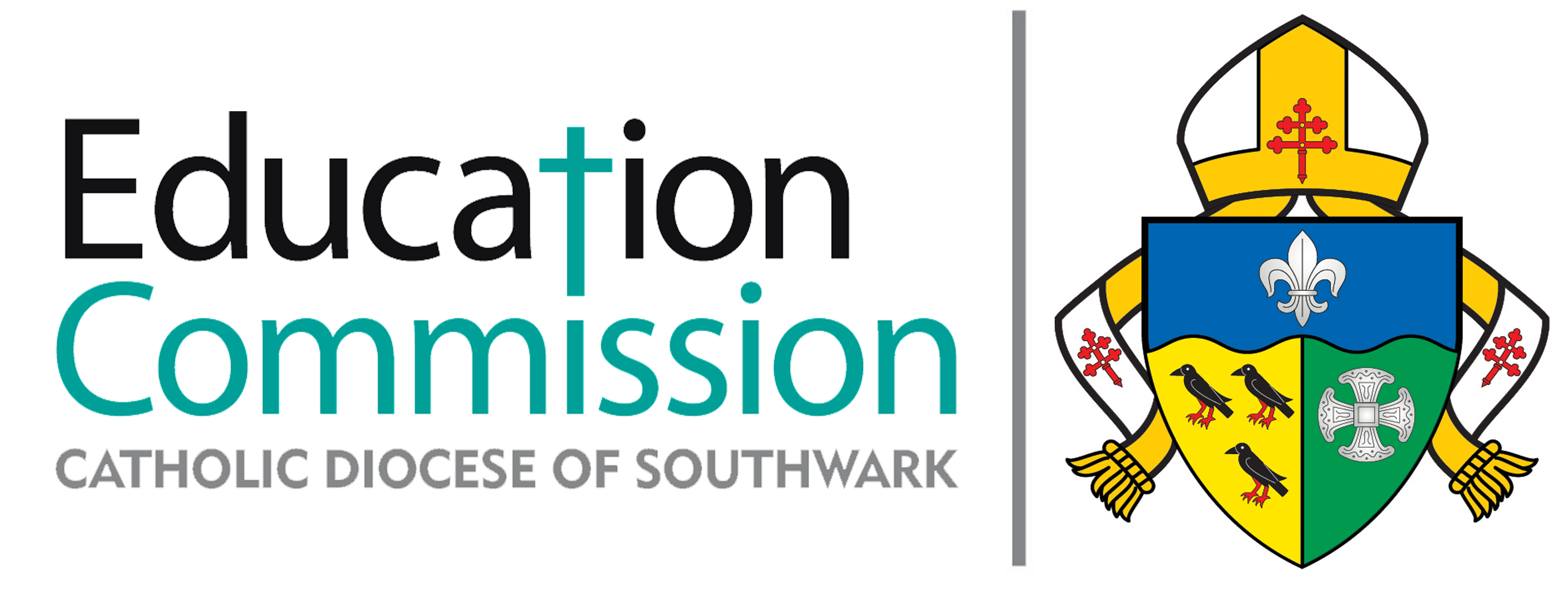 Future Options
Cohort 1 will complete in December and graduate March
Cohort 2 to follow
Funding from Sisters of the Holy Cross for 2 more years to support course development
Develop the option to move to a level 6 (even level 7 qualification?) with another 2 years of study.

Considering the challenges of recruiting Catholic teachers can we ignore the opportunity this offers especially linked to the Nottingham structures
Professionalises chaplaincy/youth ministry as a career choice should we be looking at a national framework?
Encourages chaplains and youth workers to come together
Other options to move into teaching (RE?) through assessment or PGCE
Valid for other professions such as early years, social work, family practitioner
APPRENTICESHIP PATHWAY
Apprentice employed by School or Youth Centre
St Mary’s university Application completed
January  start
Onboarding of the employer & apprentice
Gateway to the End point Assessment Organisation (EPAO)
After 18 months
Completion of Module Assignments
On the job training commences 4 days a week in School
Off the job training commences one day a week at St Mary’s
After 3 months Preparations towards End point assessment
Independent Observation and interview by EPAO
PASS/FAIL
Graduation with St Mary’s University